Oppdrag snakketøy
Idékonkurranse fra Snakketøyet AS

Finn opp et smart klesplagg som kommuniserer med internett for å dekke et behov. 
Presenter idéen gjennom film eller bildeserie.
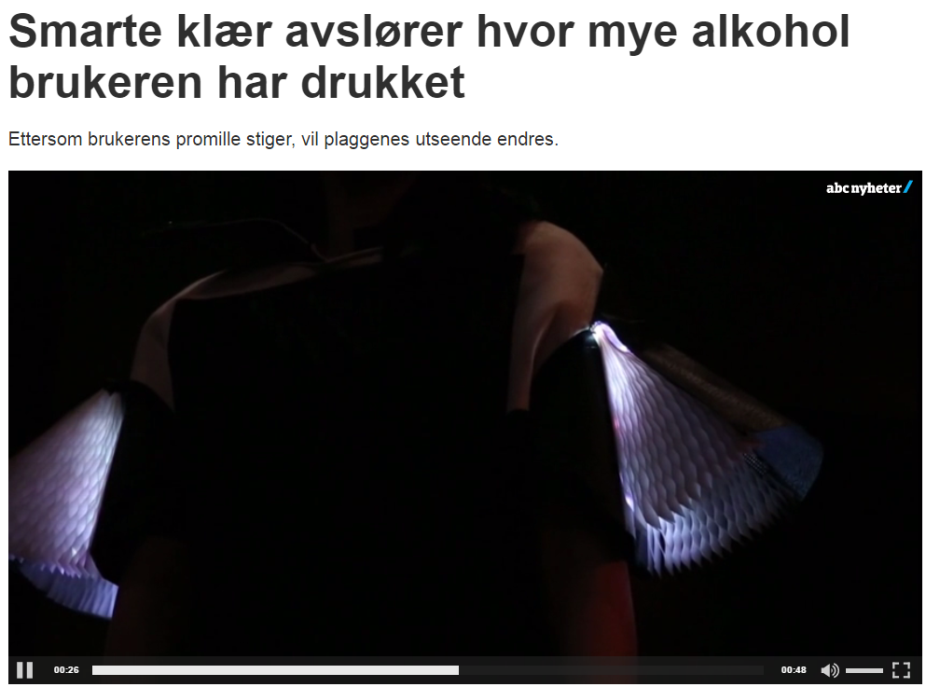 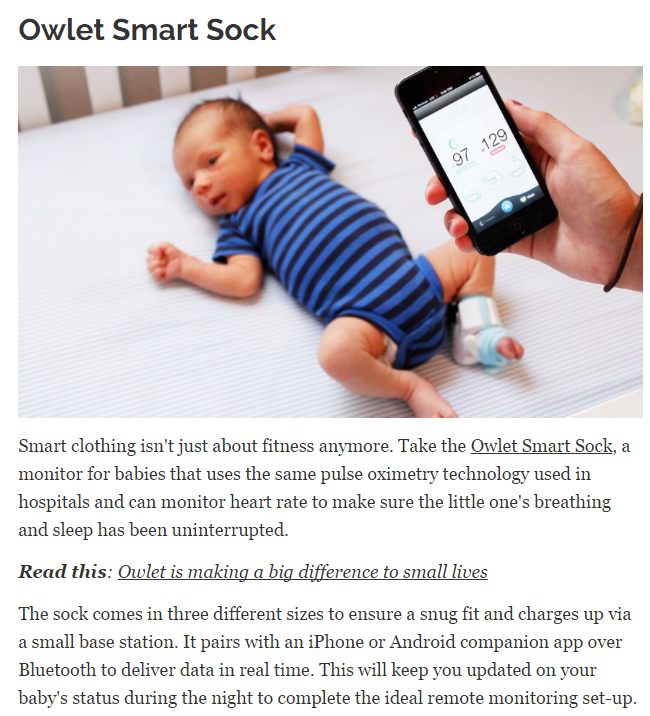 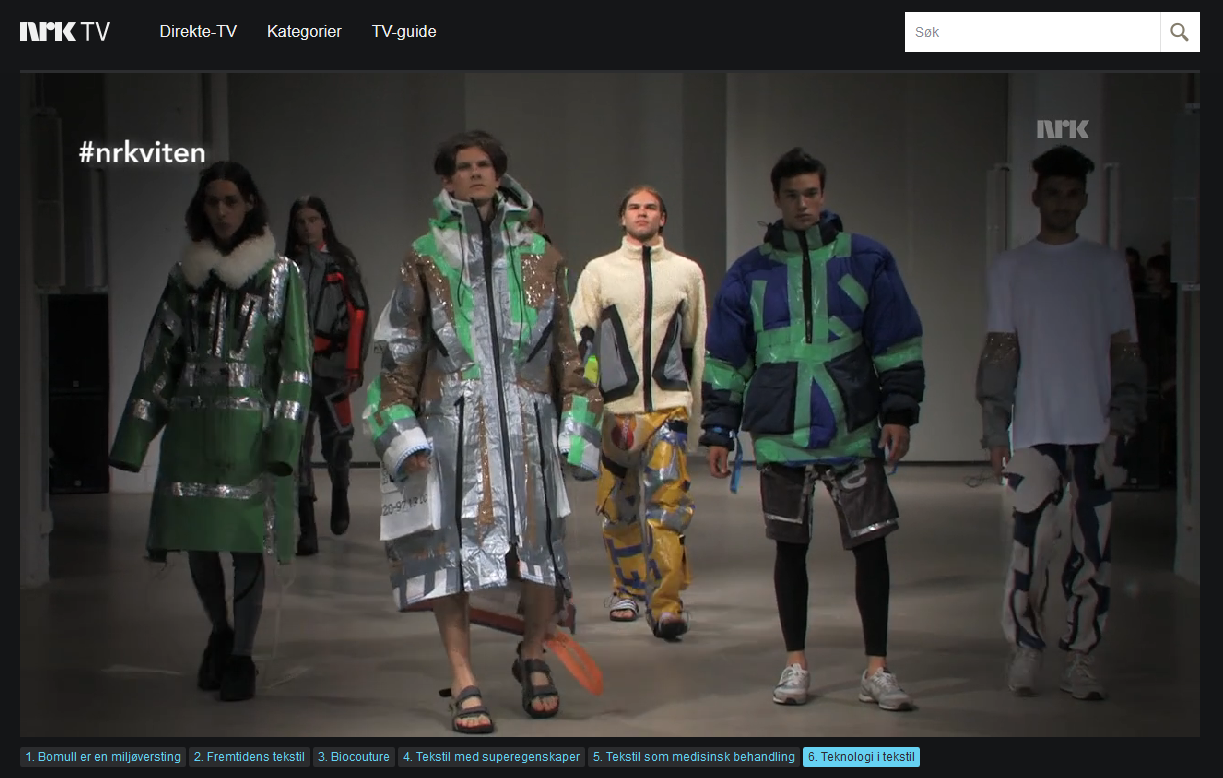 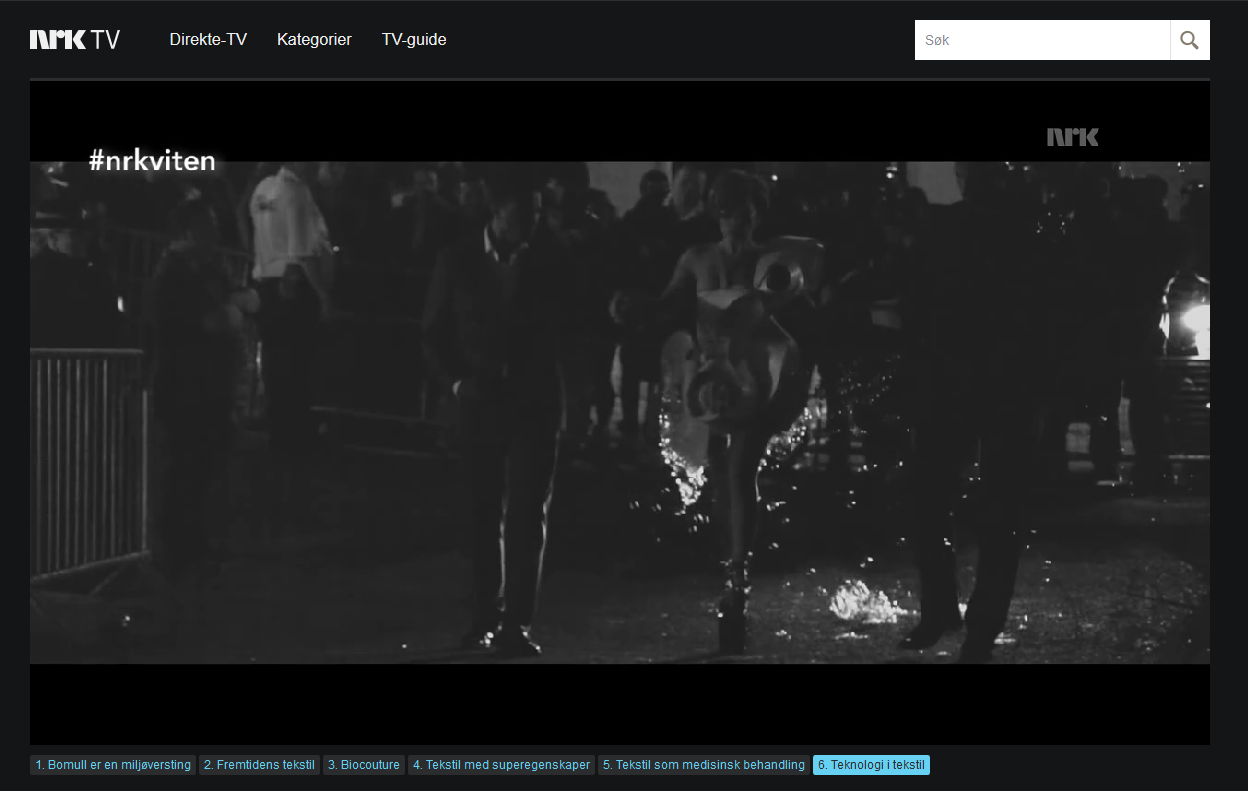 Tenk-par-del: Denne kjolen er ikke kobla til internett. Hva hvis den hadde vært det?
Oppdrag snakketøy
Idékonkurranse fra Snakketøyet AS
Finn opp et smart klesplagg som kommuniserer med internett for å dekke et behov. 
Presenter idéen gjennom film eller bildeserie.
Oppdrag snakketøy – Idéfasen
Bruk noen minutter til å komme på flere idéer.

Husk at klesplagget dere skal finne opp skal kommunisere med internett.

Bruk internettsøk for å sjekke om idéen allerede er gjennomført!
Hva er egentlig internett?
Internett er et globalt kommunikasjonssystem
Funksjonen til en server er å ta i mot, lagre og gi fra seg informasjon. Systemet må vite adressa til serveren for å finne den informasjonen vi leter etter.
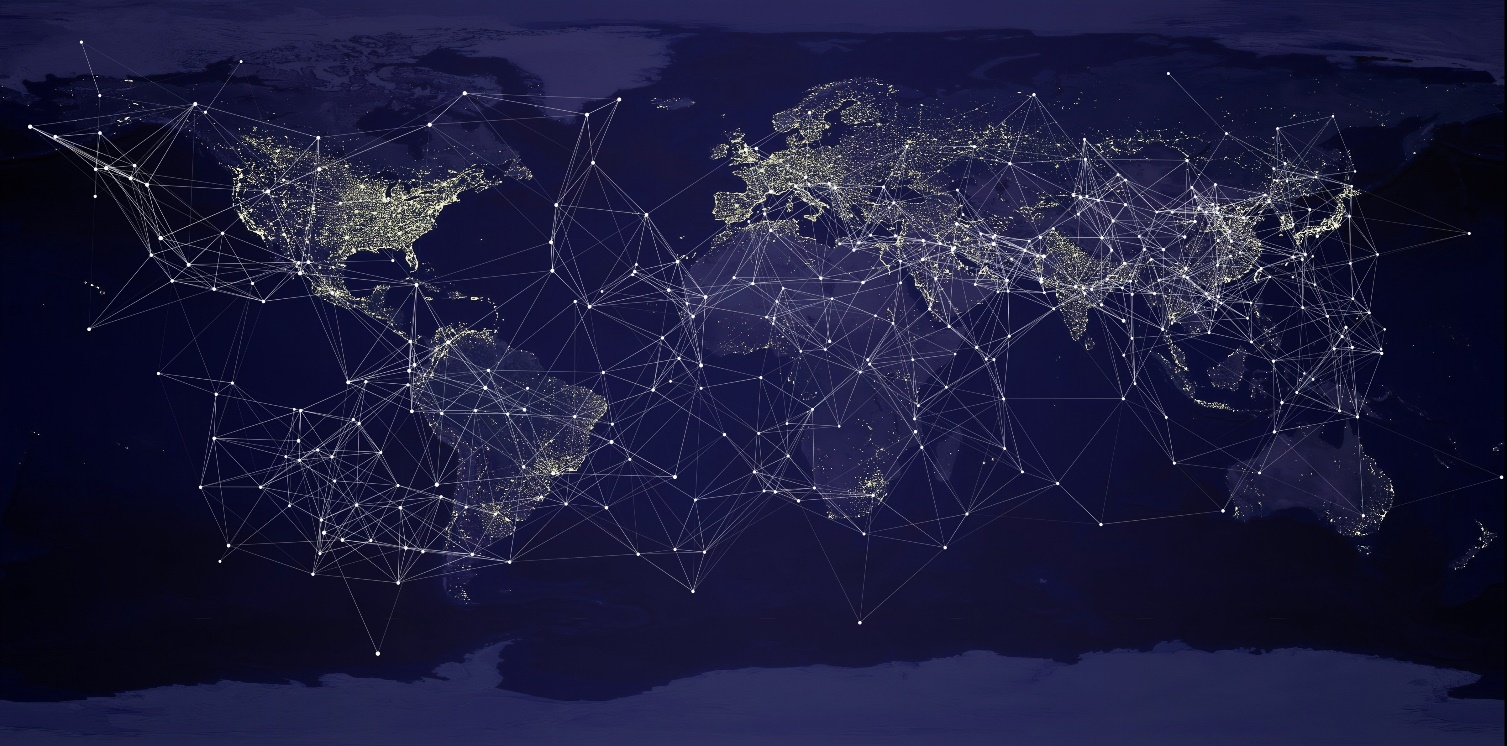 Nettadresse / URL
https://tv.nrk.no/serie/schrodingers-katt/dmpv73000515/05-02-2015
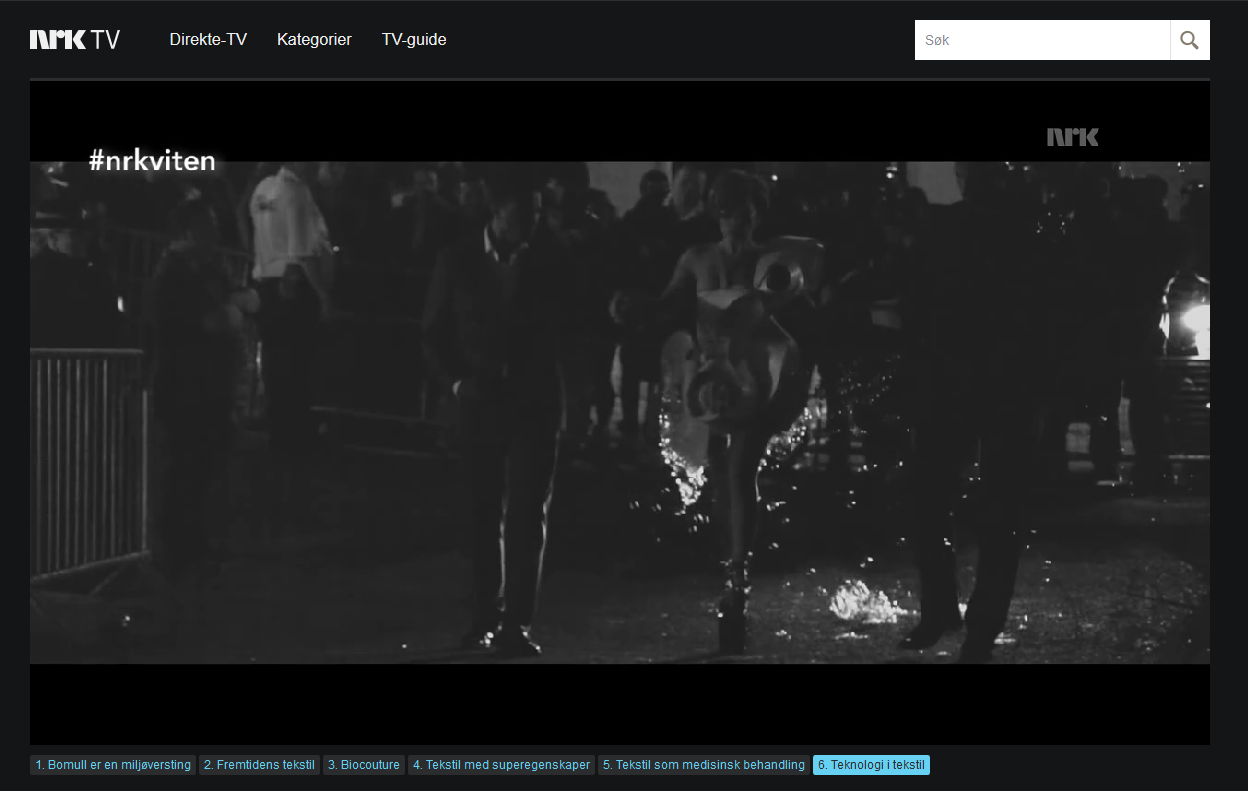 Domene – hvilken server det ligger på
Sti – hvilket innhold/side serveren skal vise
Vi henta fram videoen på NRK ved å gå til en nettadresse (URL) i nettleseren
Nettadresser (URLer) består av et domene og en sti
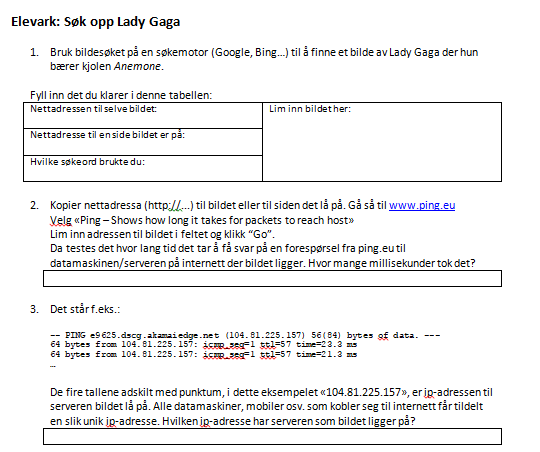 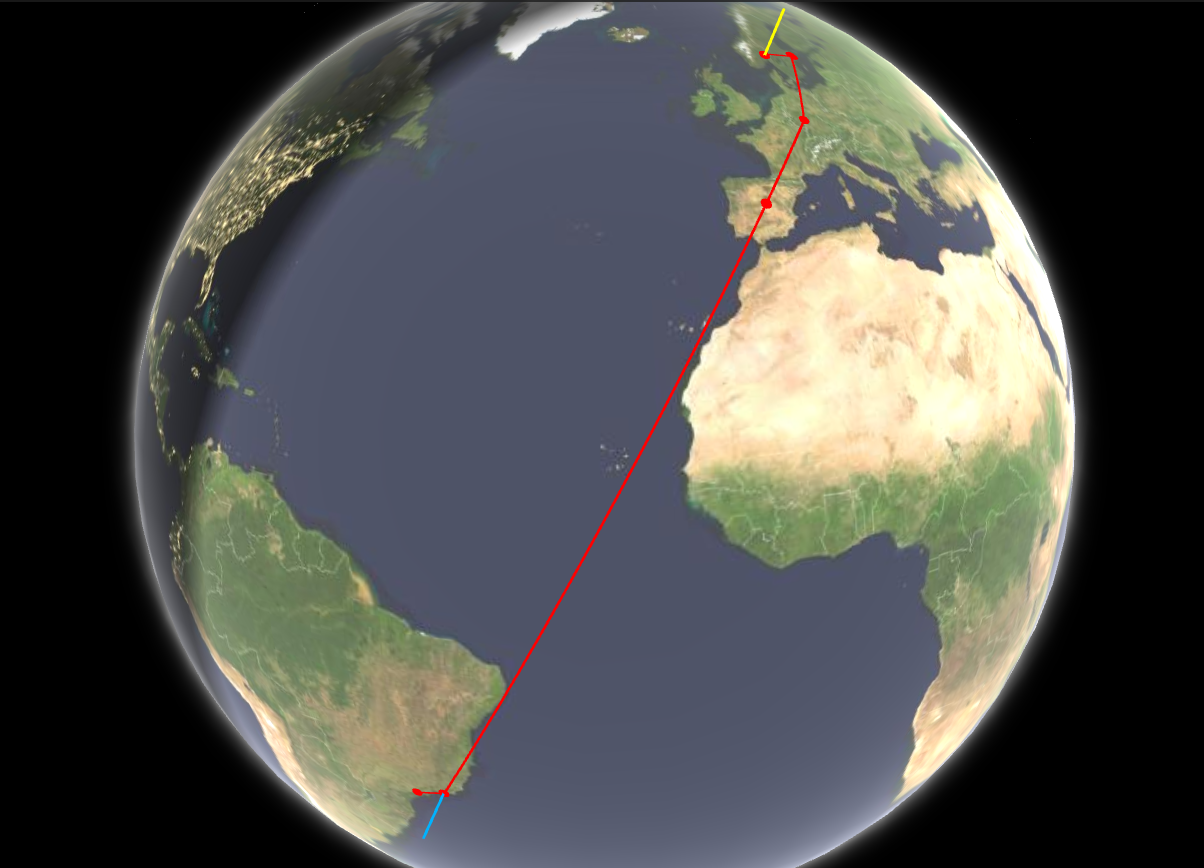 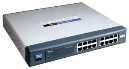 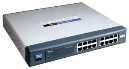 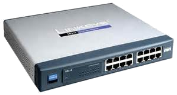 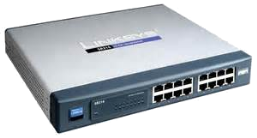 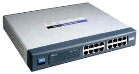 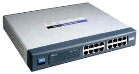 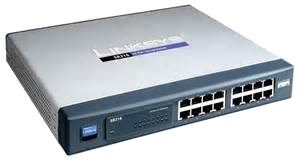 Ruter
Rutere er som veikryss i internett.
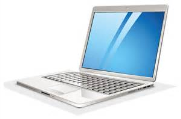 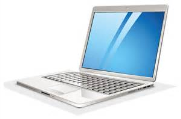 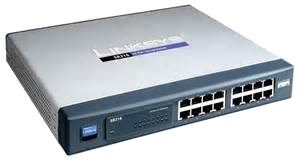 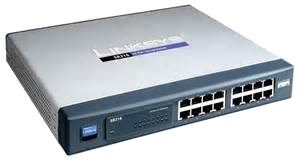 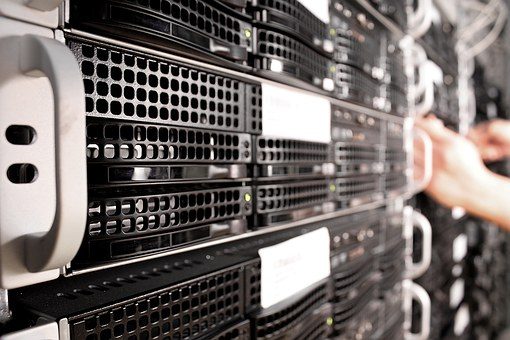 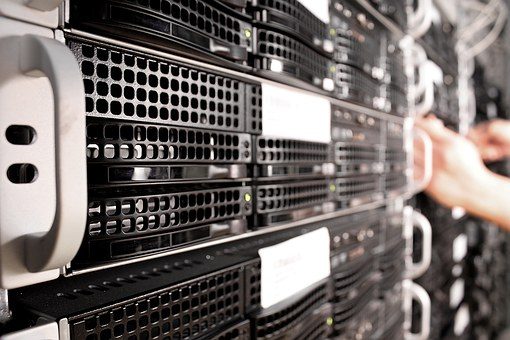 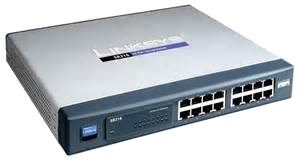 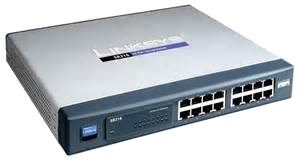 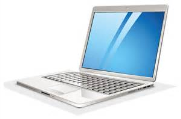 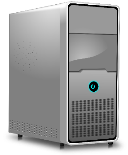 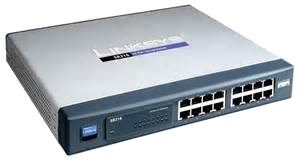 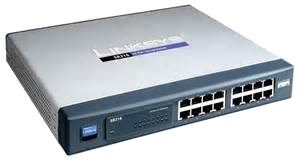 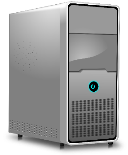 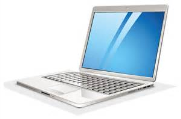 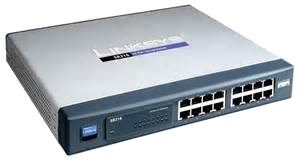 Ruter
Funksjonen til en ruter er å sende informasjonen raskeste vei videre.
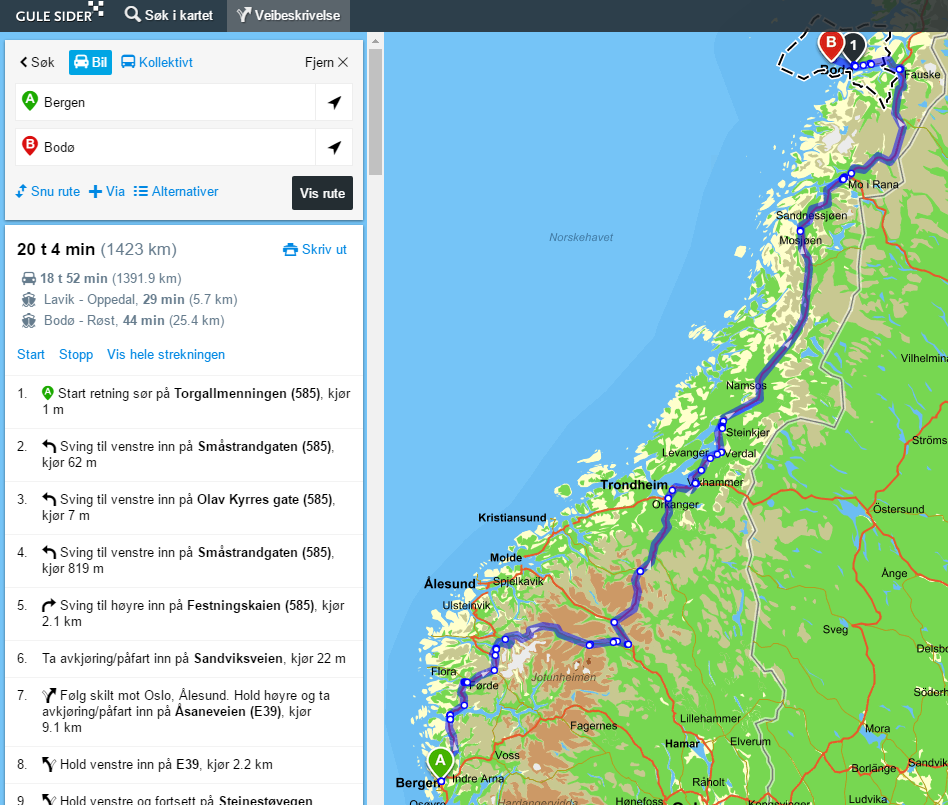 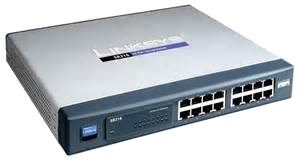 Ruter
Rutere er som veikryss i internett, bare at de i tillegg også har rutingtabeller som vet raskeste veien videre.
Nettverksrutere
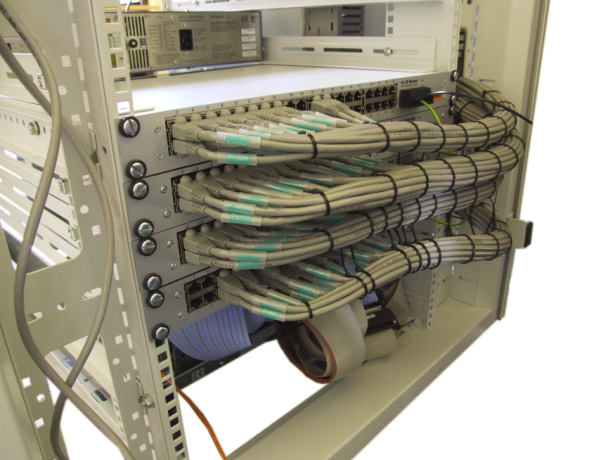 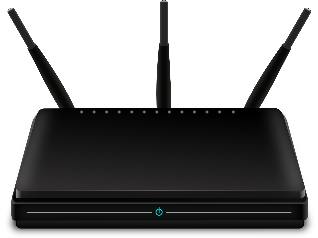 Hjemmeruter
en snap
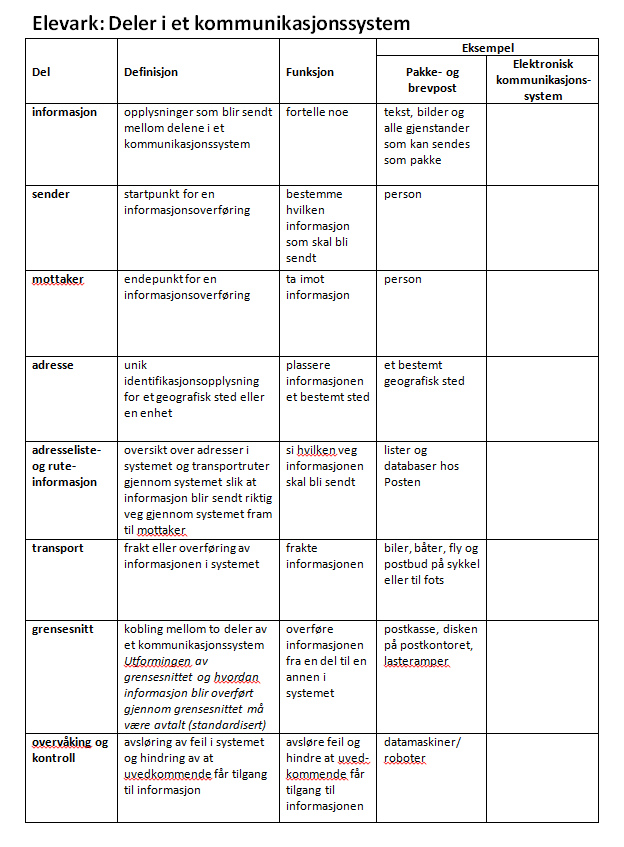 min telefon
Karis telefon
IP-adresse
server med adresseliste 
ruter med rutingtabeller
wifi
kabler
mobilskjermen
passordbeskyttet (både Snapchat og mobil)ar-del
Lag et flytskjemasende en pakke
I forrige økt så vi et flytskjema for systemet å sende en pakke
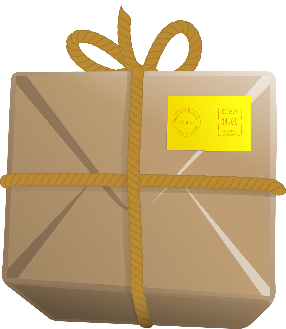 leverer en adressert pakke på
sender
post i butikk
sender all posten til en
mottaker
terminal
Leverer pakken til
Pakken transporteres derfra med et
bud
fly
postmottak
pakken tas med ut av et
pakken havner på riktig
Flytskjema
en grafisk framstilling av et system eller en prosess 
fremstillingen illustrerer sammenhenger mellom de ulike delene av systemet eller prosessen  
det brukes ofte piler til å vise den kronologiske ordenen i systemet
kan inneholde både tekst og symboler
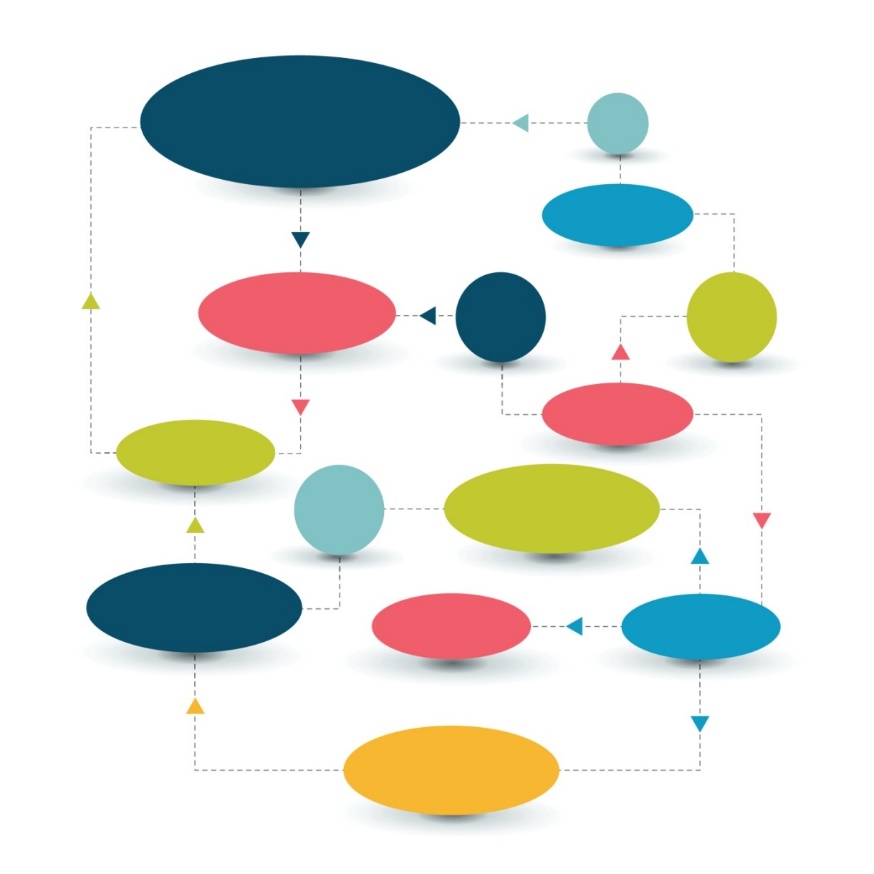 Flytskjema for å hente en nettside
3. Forespørselen sendes via kabel  og nettverksrutere til rett server
4. Server finner fram informasjonen
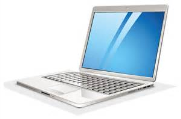 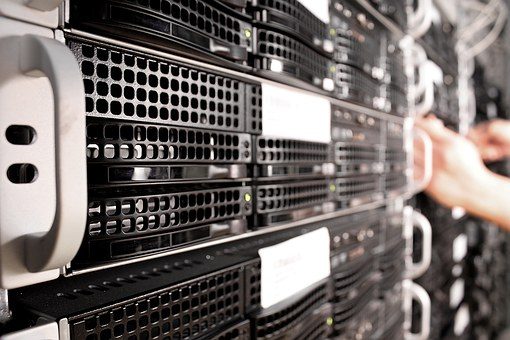 5. Sender informasjonen tilbake via kabel og nettverksrutere til hjemmeruter
Bærbar datamaskin
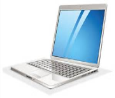 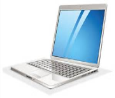 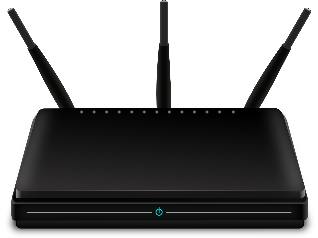 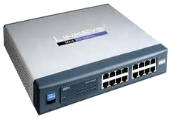 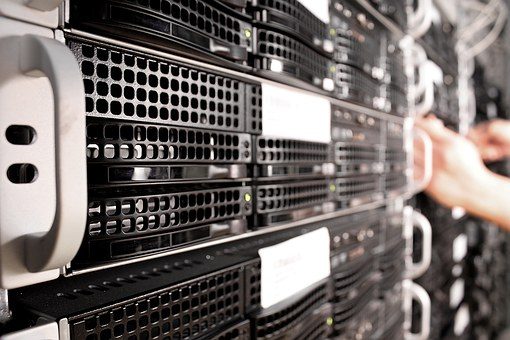 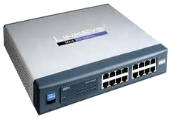 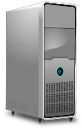 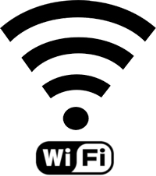 2. Forespørselen sendes trådløst med wifi fra PC til hjemmeruter
6. Informasjonen sendes trådløst fra hjemmeruter til PC
Hjemmeruter (trådløs og kabel)
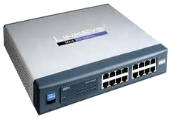 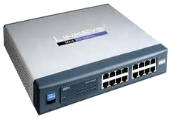 7. Informasjonen vises som nettside i nettleseren
1. Skriver nettadressen i nettleseren
Vi lager et ryddigere flytskjema på neste side
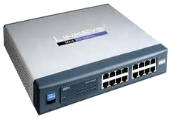 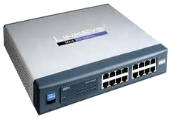 Flytskjema for å hente en nettside
sender forespørselen trådløst med wifi til en
skriver nettadressen i nettleseren på
pc
bruker
hjemmeruter
viser informasjon som en nettside til
sender informasjon trådløst med wifi til
sender informasjon i 
kabel til
sender forespørselen i kabel til
sender informasjonen i kabel til
finner fram informasjonen
server
nettverksrutere
sender forespørselen i kabel til
mottar forespørsel
Denne type flytskjema skal dere lage for det smarte klesplagget dere skal designe
Lag flytskjema
Oppgave
Lag et flytskjema her i denne PowerPointen som viser hva som skjer når du sender en epost til en medelev.

Ekstraoppgave
Ta også med at medelev svarer
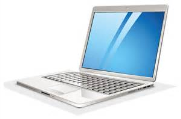 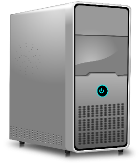 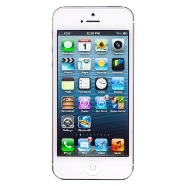 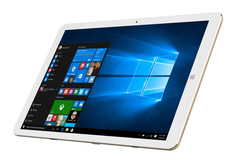 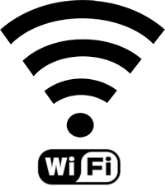 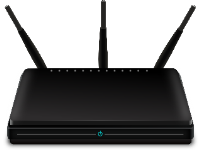 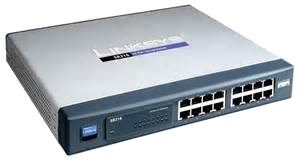 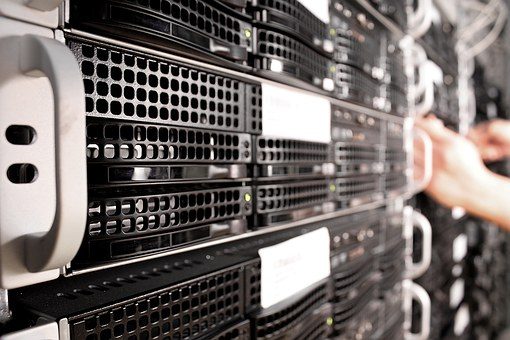 Hvordan får vi kontakt med internett?
Hjemmeruter er en port til internett
Hjemmeruter er koblet med kabel til nærmeste nettverksruter
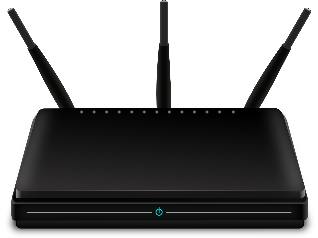 [Speaker Notes: Trådløs og kabel]
Husker dere  aktiviteten med rekkevidden til radiosignaler, IR-signaler og mikrosignaler?
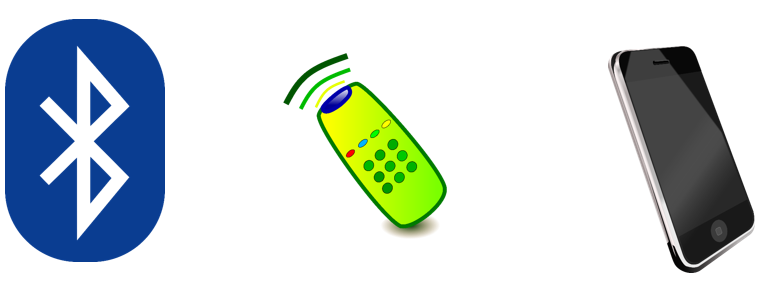 De ulike signalene har ulik rekkevidde og kan stoppes av ulike materialer. I mobiltelefonnettet bruker vi begrepet dekning.
Hva er dekning?
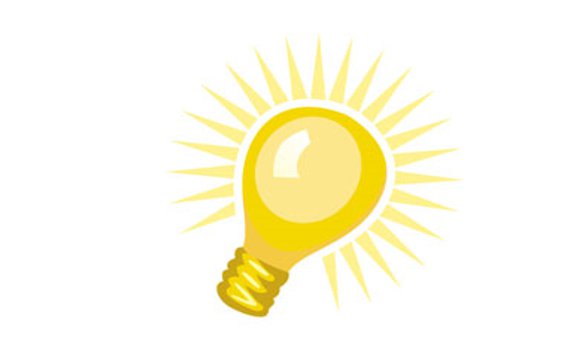 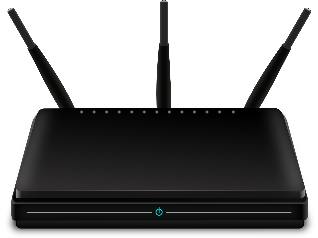 En lyspære sender ut lys.
En hjemmeruter med wifi sender og mottar mikrobølger.
Trådløs hjemmeruter
Mikrobølger stråler ut på samme måte som lys, men de er ikke synlige for øyet.
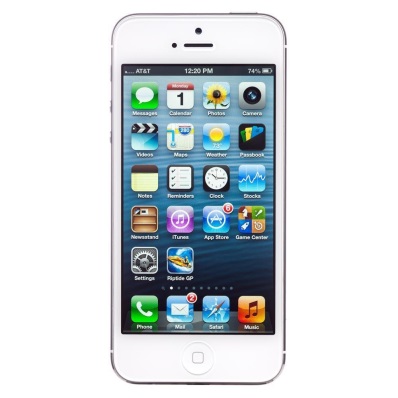 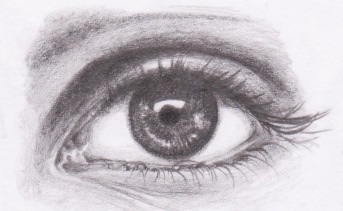 Lysstråler må treffe øyet ditt for at du skal se.
Mikrobølger må treffe antennen på telefonen for at det skal være dekning.
Hva betyr 4G/5G?
Dersom mobilen ikke er innenfor dekning fra en wifi-ruter, må vi ha dekning fra en basestasjon i mobilnettet. Da sier vi at vi har dekning av 4G/5G.
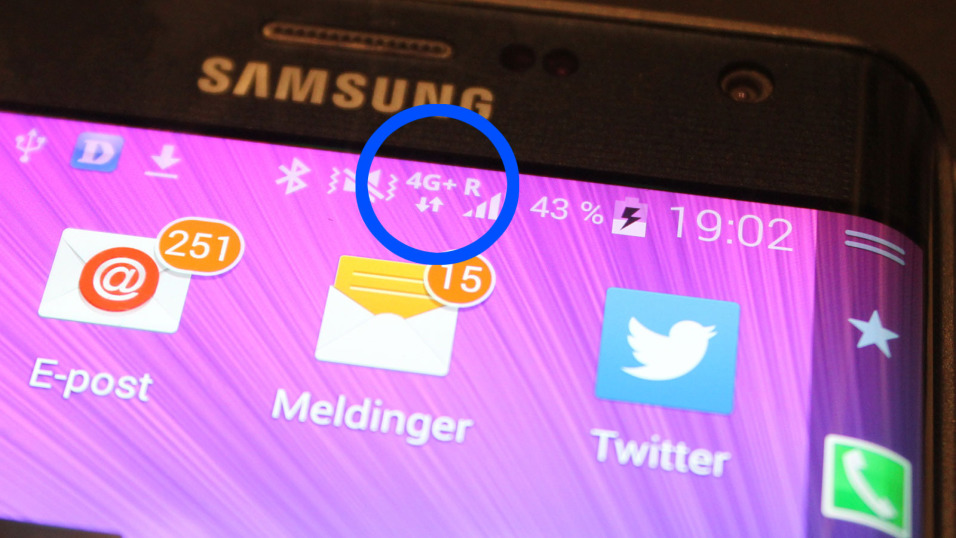 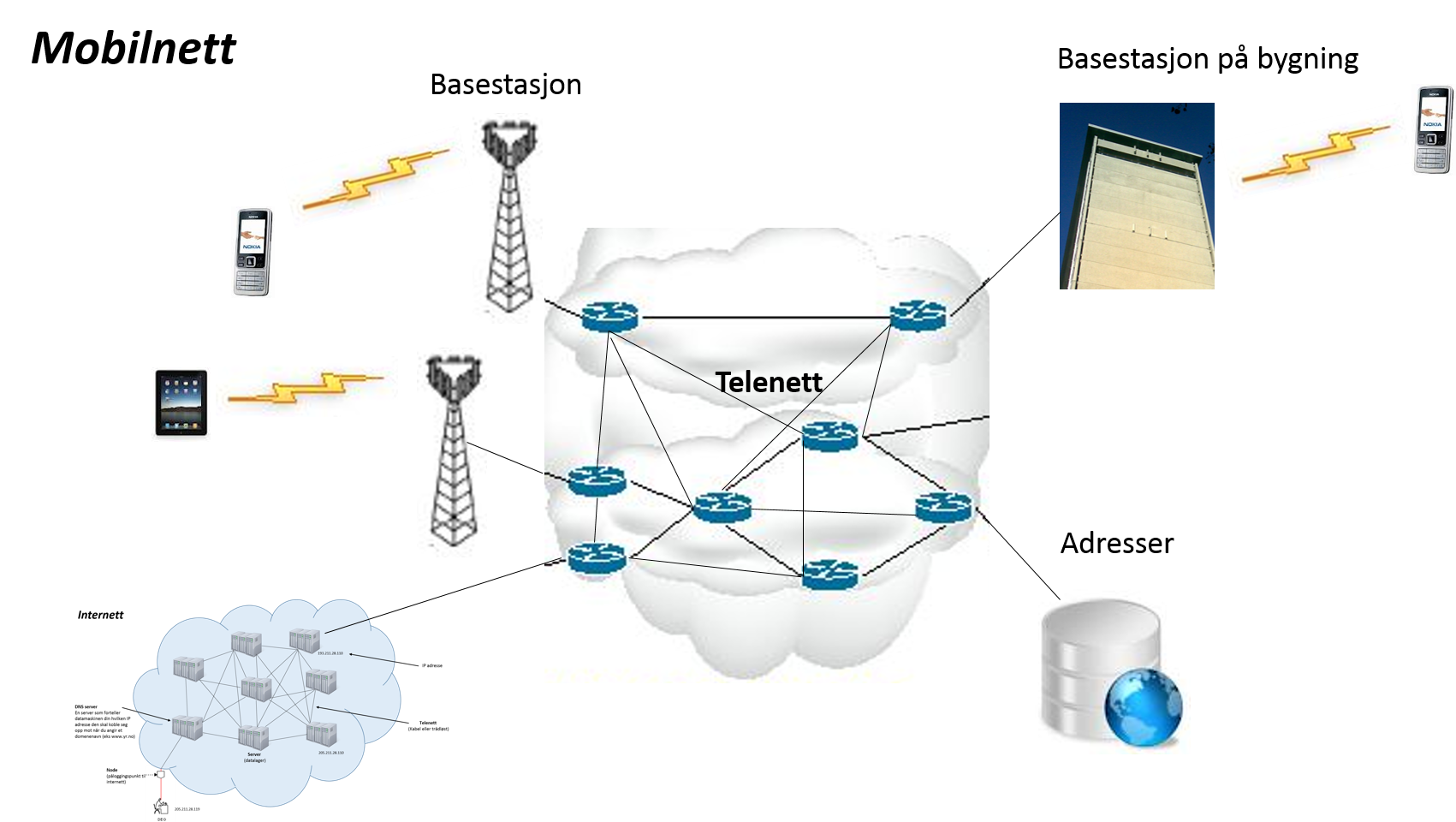 I mobilnettet (4G/5G) må telefonen få kontakt med en basestasjon. En adresseliste hos mobiloperatøren vet til enhver tid hvor telefonen er.
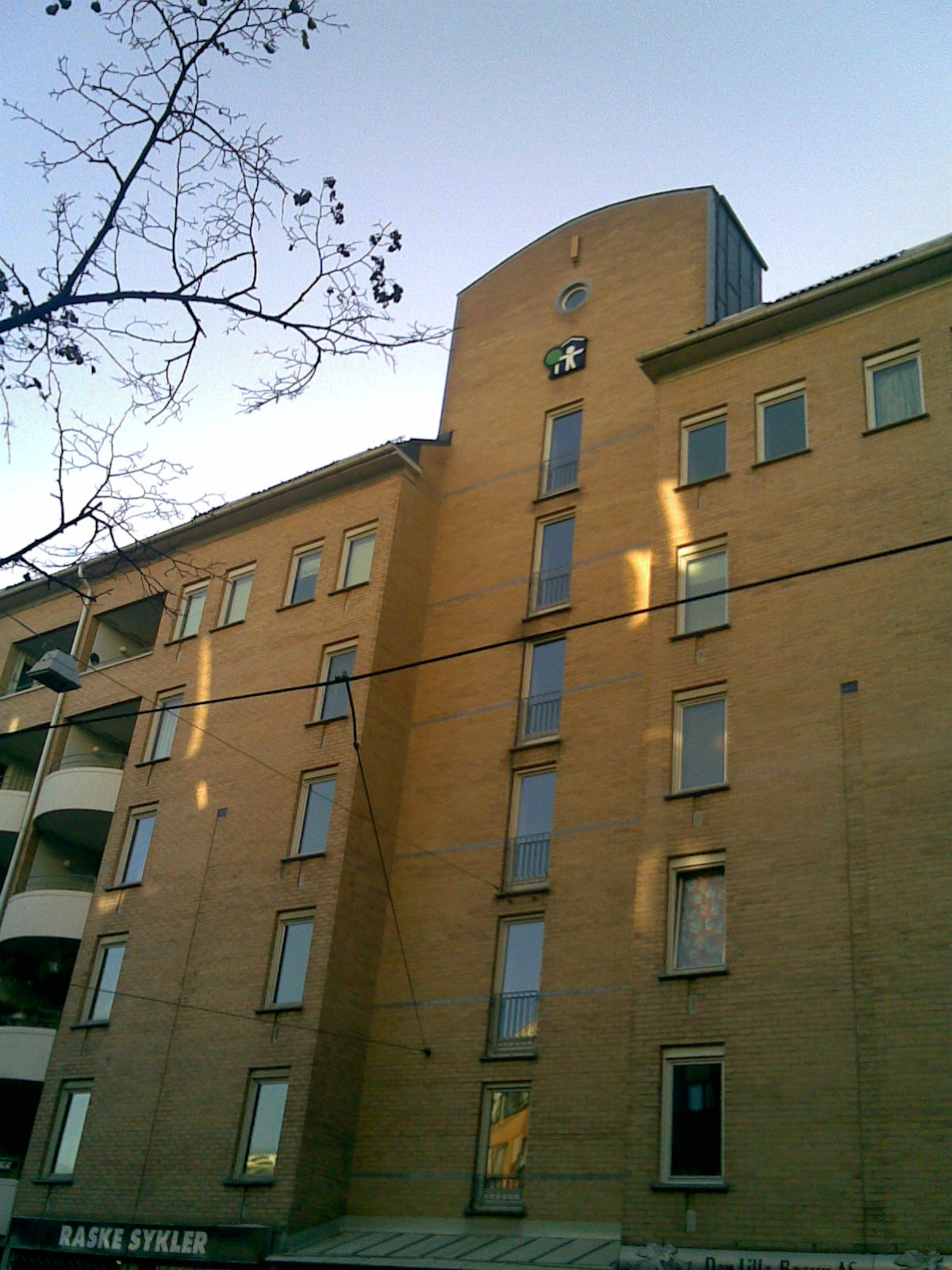 Basestasjonar i mobilnettet (4G) er montert på bygningar eller master. Dei er ofte grålege i farge og har ei avlang form.
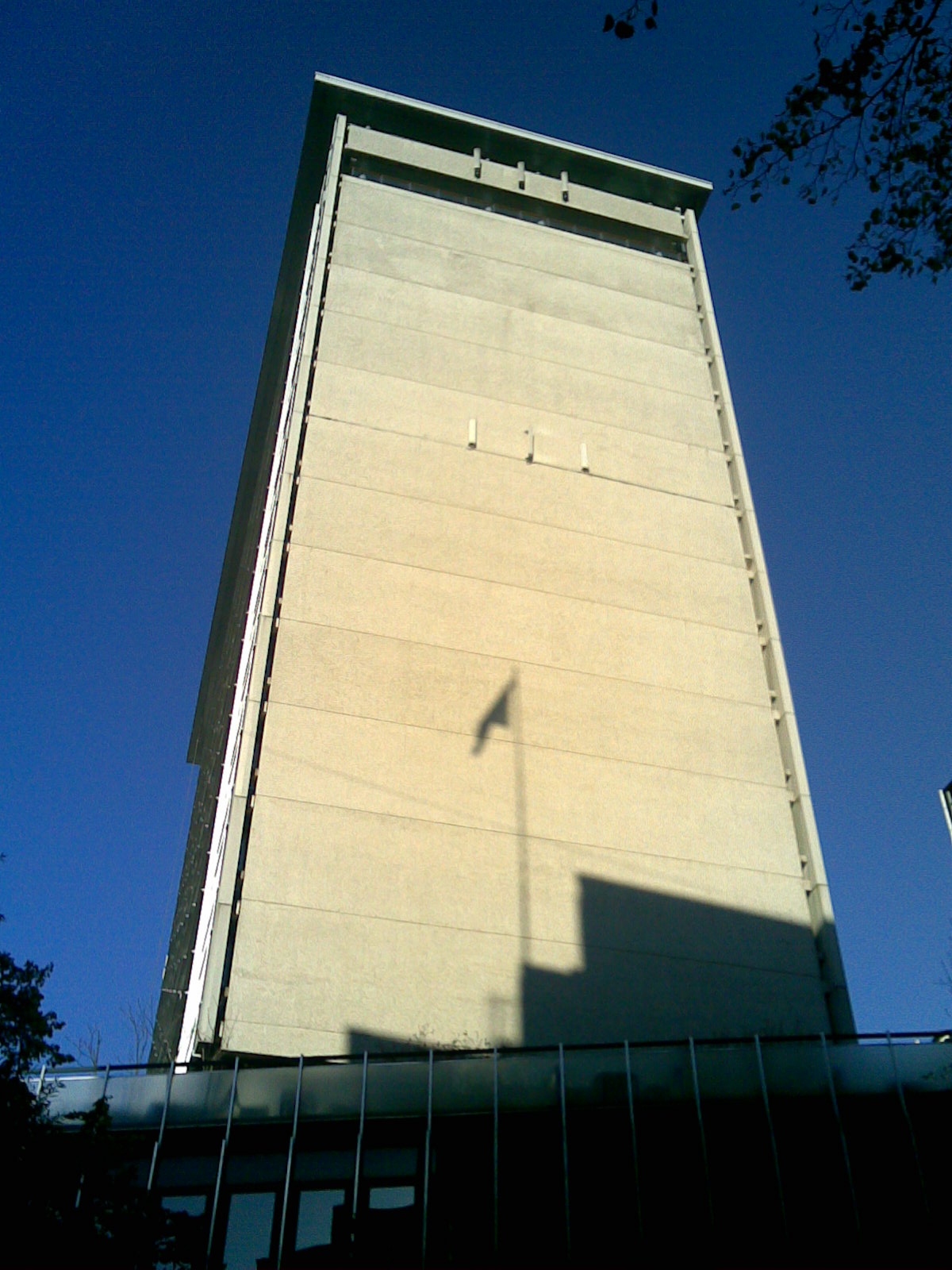 Ser du basestasjonene?
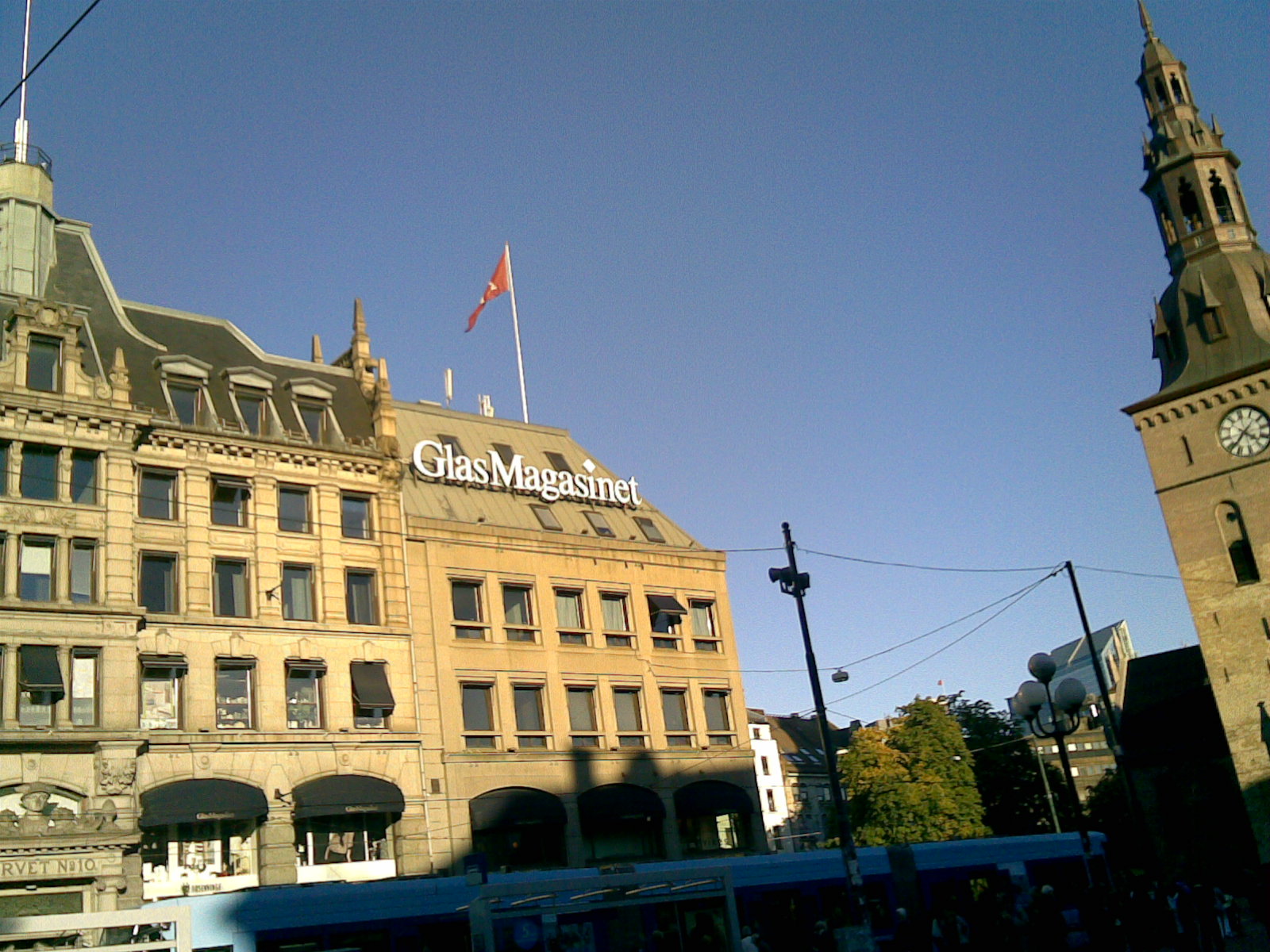 Ser du basestasjonen?
www.finnsenderen.no
Gå inn på  www.finnsenderen.no og finn nærmeste basestasjon.
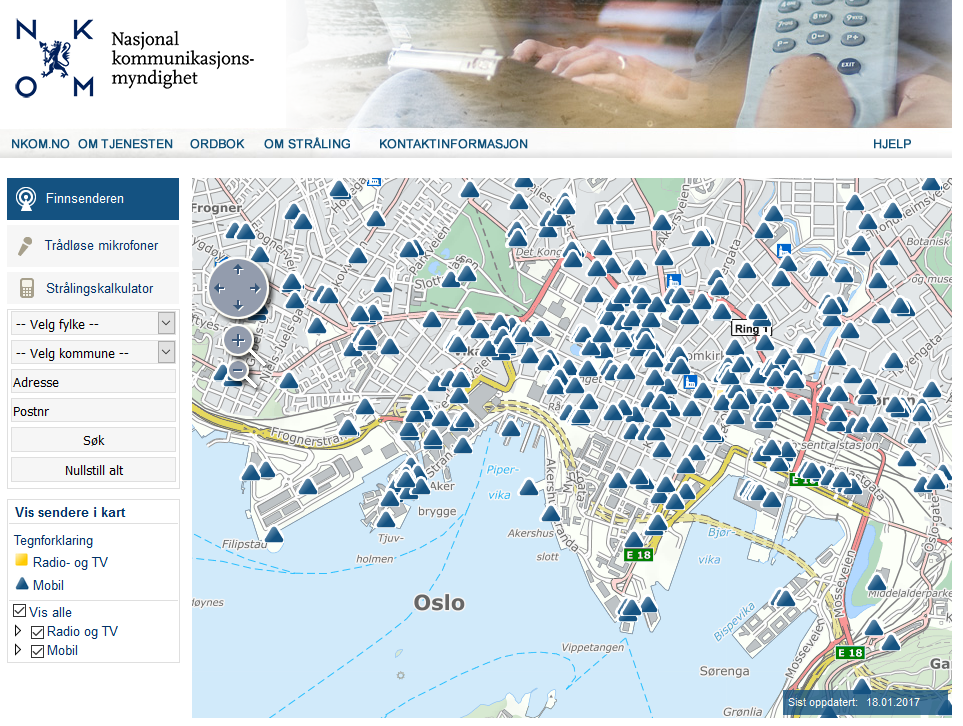